Nobel Prize
Nobel Alfred Bernhard
A. Nobel was a Swedish chemist and inventor.
He was born in Stockholm in 1833.
Alfred Nobel (1833-1896) was born in Stockholm, Sweden, on October 21, 1833.
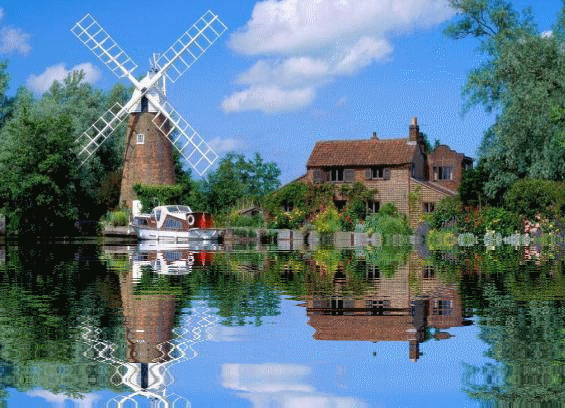 A Merchant of Death?
He invented dynamite in 1867 and a smokeless gunpowder in 1887.
He built a network of factories to manufacture dynamite, and corporations to produce and market his explosives.
His worldwide interests in explosives brought him an immense fortune.
He was labeled “a merchant of death”
Alfred's mother, born Andriette Ahlsell, came from a wealthy family
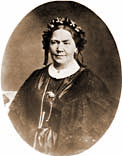 His final will
The committee room of the Norwegian Nobel Committee
That’s how the ceremony looks like
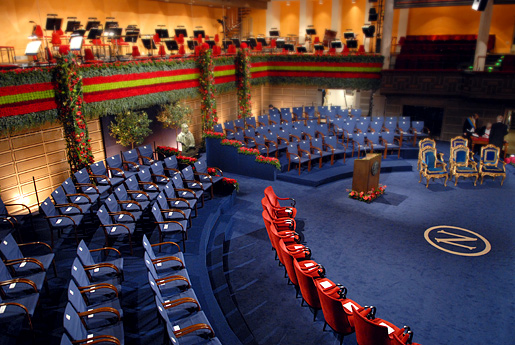 Nobel Prizes
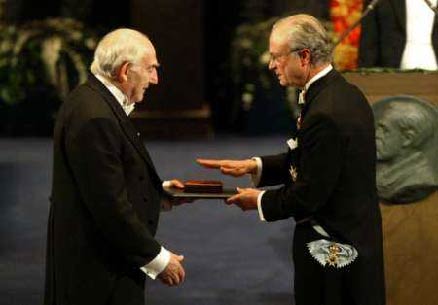 The first Nobel prizes were awarded on December 10, 1901.
Sir Alexander Fleming
Born: 6 August 1881, Scotland
Occupation: biologist and pharmacologist 
Best-known achievement:  the discovery of penicillin 
a Nobel Prize in 1945 
Died: 11 March 1955
Ceremony
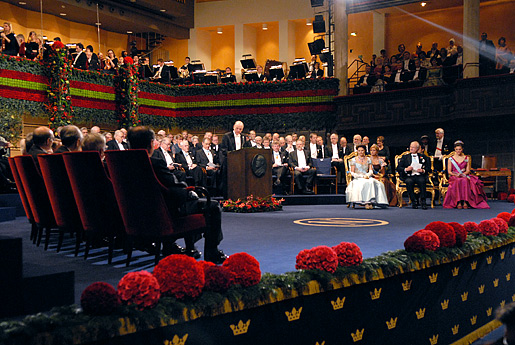 Some of Russian Laureates
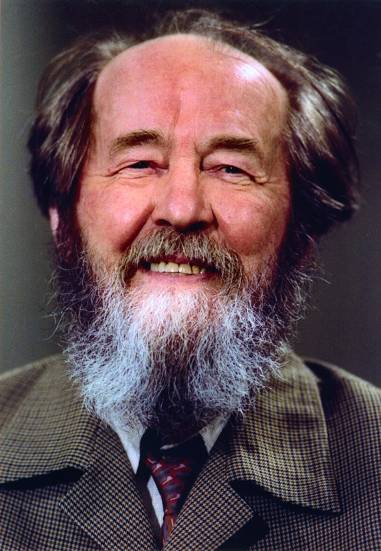 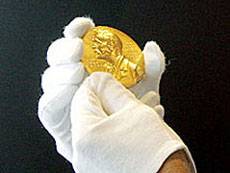 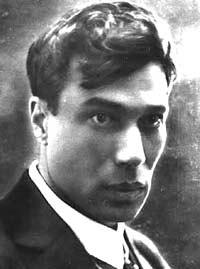 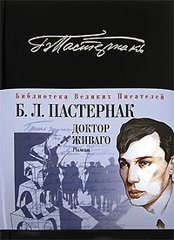 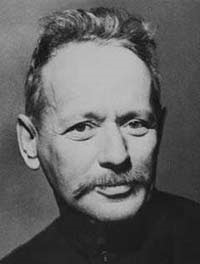 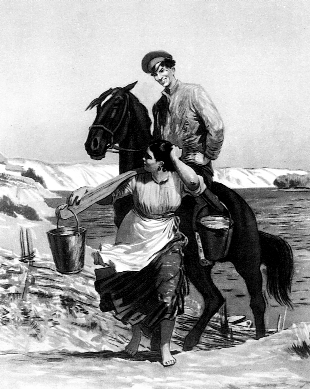 Zhores Alfyorov
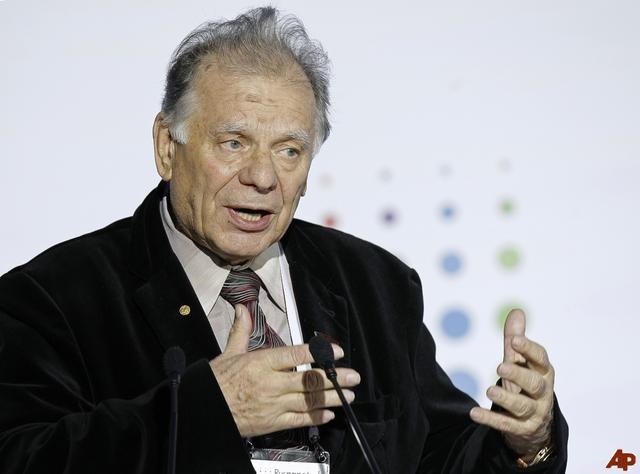 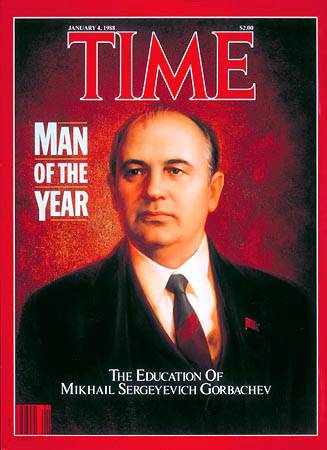 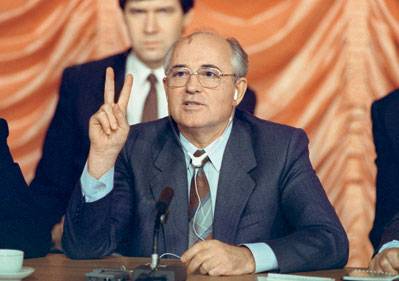 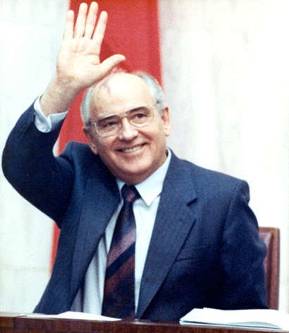